MANAGING PERSONAL RESOURCES | DEVELOPING A POSITIVE ATTITUDE
STRESS FACTORS
Stress Creators
Signs of Stress
Can Lead To . . .
tests
trouble in the family
secret activities
fear of danger
arguments
confrontations
divorce
friendships
personal values
problems at school
headache
anger
eating or sleeping too little
eating or sleeping too much
lack of energy and interest
intolerance
frustration
isolation
poor concentration
tension
Ways to Reduce 
or Relieve Stress
✓
✓
✓
✓
✓
✓
✓
✓
© 2022 OVERCOMING OBSTACLES
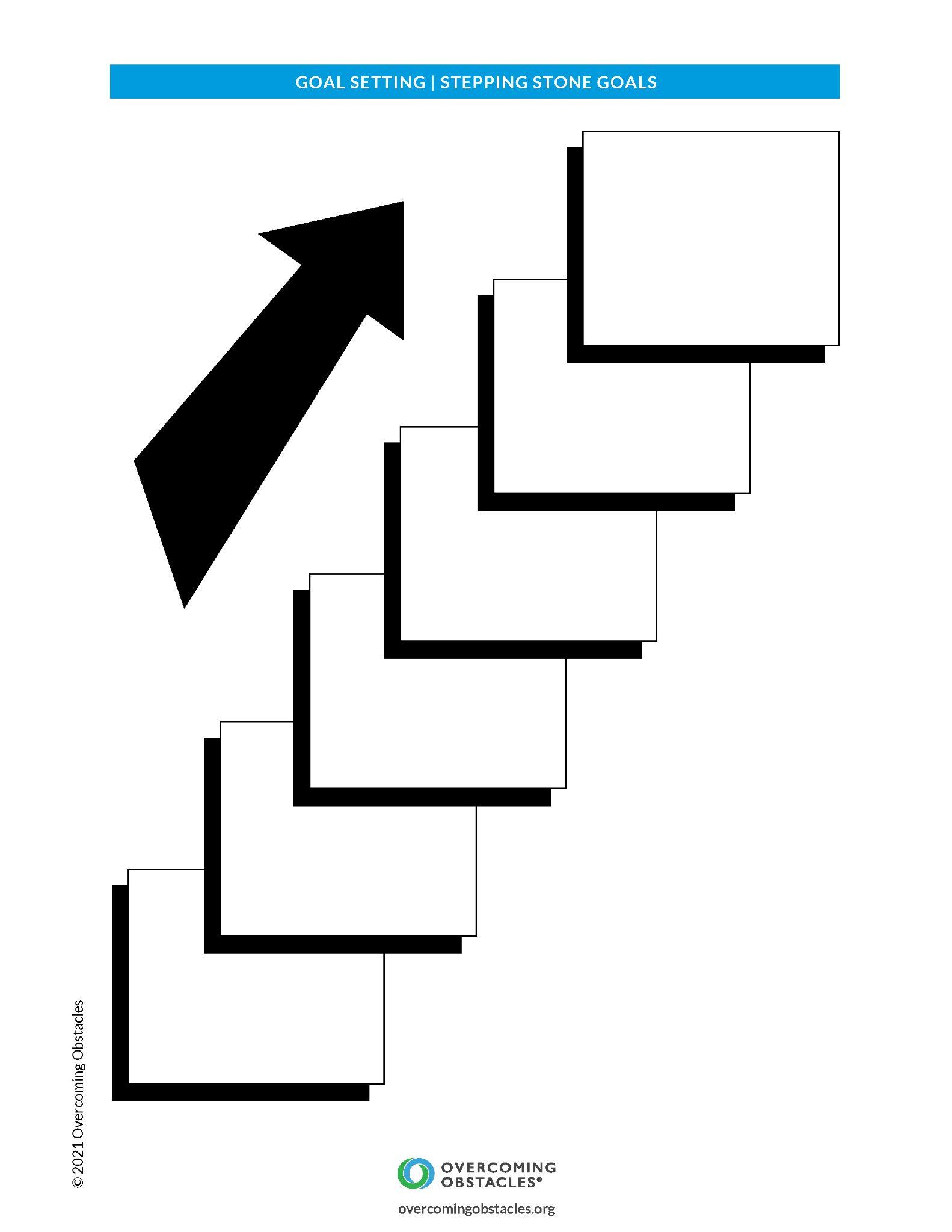